ROVINA FONETICKO-FONOLOGICKÁ
Sluchové                             výkony
Další důležité sluchové výkony
Sluchová soudržnost
Poznání sluchových vzorů
Časové aspekty naslouchání
Sluchová figura a pozadí
Sluchová výkonnost při zhoršených/změněných akustických signálech
Důležité
Uvedené oblasti se navzájem prolínají
Vzájemná podpora jednotlivých složek
Záměrné naslouchání
Skladba oblastí – sledování/rozvoj
Naslouchání 
	- lokalizace zvuku (3)
	- rozlišení předmětů dle zvuku (3-4)
	- určení písně dle melodie (4)
	- naslouchání krátkému příběhu, pohádce (4)
Skladba oblastí – sledování/rozvoj
Sluchové rozlišování (diferenciace)
	- rozlišení slova s vizuálním podnětem
	- rozlišení slova bez vizuálního podnětu
	 
	- změna hlásky
	- změna samohlásky
	- změna znělé/neznělé hlásky
	- změna sykavek
	- změna délky
	- změna měkčení 
	- bezvýzamové slabiky
Skladba oblastí sledování/rozvoj
Sluchová analýza a syntéza
	- rozdělení slova na slabiky (4)
	- rozpočitadlo (4)
	- výběr rýmujících se slov (4,5-5)
	- určení, zda se 2 slova rýmují (4,5-5)
	- určení počtu slabik (5)
Skladba oblastí sledování/rozvoj
Pokračování – analýza a syntéza
	- iniciační hláska slova (5)
	- určení slov začínajících danou hláskou (5-5,5)
	- určení poslední hlásky ve slově (5,5-6)
	- slovní fotbal (6-7)
Skladba oblastí sledování/rozvoj
Pokračování – analýza a syntéza
	- určení poslední samohlásky ve slově (6-7)
	- určení, zda slovo danou hlásku obsahuje(6-7)
	- tvorba slov z daných hlásek (6-7)
	- analýza jednoslabičných slov na hlásky (6-7)
	- analýza a syntéza dvouslabičného slova (7)
Skladba oblastí sledování/rozvoj
Vnímání rytmu
Rytmická struktura (dle složitosti)
		- určí, zda jsou shodné (4)
Nápodoba rytmu (dle složitosti) – 5-6 let
Záznam rytmické struktury (5,5-6)
Skladba oblastí – sledování/rozvoj
Sluchová paměť
	- opakování vět
	- opakování slov
Tříleté dítě – zopakování věty o 3 slovech
Čtyřleté dítě – zopakování věty o 4 slovech
Pětileté dítě – zopakování věty o 5 slovech
Šestileté dítě – delší větný celek

Zopakování nesouvisejících slov (- 1)
Možnosti rozvoje – 3-4 leté dítě
Naslouchání pohádek a příběhů
Lokalizace zvuků
Poznávání záměrně vydávaných zvuků
Naslouchání „tichu“
Poznání písně dle melodie
Zpěv s dítětem
Rozpočitadlo ve spolupráci s dospělým
Rytmizace
Předání krátkého vzkazu
Možnosti rozvoje 4-5 let
Naslouchání delších pohádek a příběhů
Učení se básniček a písniček
Lokalizace zvuku
Hledání ozvučeného předmětu
Naslouchání a rozlišování zvuků z okolí
Poznávání hudebních nástrojů
Poznávání počtu zvuků
Poznávání počtu slov ve větě
Rozpočitadla
Možnosti rozvoje 4-5 let
Rozkládání slov na slabiky, vytleskání
Hledání slov podle počáteční slabiky (s opisem)
Hledání a vymýšlení rýmů
Rozlišování slov 
Určování délky zvuků (dlouhý/krátký)
Určování rytmických struktur
Možnosti rozvoje 5-6 let
Sluchová diferenciace
Poznávání hlasů kamarádů
Poznávání zvuků z vyrobených chrastidel
Zvukové pexeso
Poznávání zvuků hudebních nástrojů
Poznávání počtu zvuků
Hra na tichou poštu
Odlišování shodných a neshodných slov – tvorba vět
Možnosti rozvoje 5-6 let
Sluchová analýza a syntéza
Vyhledávání a tvorba rýmů
Určení počtu slov ve větě
Hledání slov s totožným počtem slabik
Hledání delších a kratších slov
Slovní kopaná (poslední slabika)
Hledání slov podle počáteční hlásky – s příběhem
Možnosti rozvoje 5-6let
Sluchová analýza a syntéza – pokračování 
Určení počáteční hlásky
Kolik najdeš slov na tuto hlásku?
Skládání a rozkládání krátkých slov
Možnosti rozvoje 5-6 let
Sluchová figura a pozadí 
„slyšet jako…“
Písmeno P tě vzbudí…
Tleskni, uslyšíš-li dané slovo
Vyhledávání slova ve čteném příběhu
Všechno lítá, co má peří…
Tleskni, uslyšíš-li danou slabiku – těžké!
Možnosti rozvoje 5-6 let
Sluchová paměť
Učení se básničkám a písničkám
Hry s postupným rozšiřováním slovní řady
Až pojedu na severní pól, vezmu si s sebou…
Rozvíjení vět
Vyhledávání obrázků se slovy, které dítě slyšelo
Opakování řady slov, vět
Předání informace
Plnění instrukcí
Možnosti rozvoje 5-6 let
Rozvoj vnímání a reprodukce rytmu 
Rytmická cvičení, hra na hudební nástroje
Určování a záznam rytmické struktury
Vyšetření sluchové paměti
opakování
slova
slovní spojení
jednoduché věty
rozvité věty 
souvětí
důležité pro porozumění řeči 
                                           i vzdělávání
Skríning fonematického uvědomováníA. Dostálová, M. Mikulajová Rozvoj jazykových schopností dle D. B. Elkonina
uvědomování rýmů
čaj – syn    zuby – duby    
produkce rýmů
les - ....  nos - ...... 
analýza slov na slabiky
lano komár 
syntéza slabik
ka-še ja-ho-da
skríning fonematického uvědomování
izolace první slabiky
ruka pohár baterka
vynechání slabiky
šaty-ty  káva-ká  balon – lon
izolace první hlásky
nos led hodiny
syntéza hlásek
m-y-š v-o-d-a p-e-ř-i-n-a
skríning fonematického uvědomování
analýza slov na hlásky
pomůcky pro vizualizaci
skrínink fonematického uvědomování
vynechávání hlásek
myš – m(yš) zem – ze(m)

substituce hlásek
schéma pro vizualizaci
dub/zub nos/noc  sud/sad
akustické slyšení hlásky ve slově
využívá se od 5½ do 7 let
součást školní zralosti
zácvik
příklady
T – TANK          G – LED      L – SŮL 
O – NOC         E – MYŠ      P - HOP
D – HOST         T – SEN
Metodika D. B. Elkonina
Rozvoj jazykových schopností
Skupinová a individuální činnost
Pro děti od 5 let 


V krajině slov a hlásek
Metodika D. B. Elkonina
etapa
Představa o slově
Slabiková analýza
Rytmizace slabik – kreslení slabikových schémat s obloučky



Mistr Slabika a Mistr Délka
Metodika D. B. Elkonina
2. etapa
Hlásková analýza slov
Identifikace hlásek ve slovech
Schémata a černé žetony 




Hlásulky
Metodika D. B. Elkonina
3. etapa
Samohlásky a souhlásky
Krátké a dlouhé samohlásky
Červené a žluté žetony 




Hláskojedi Ham a Mlk
Metodika D. B. Elkonina
4. Etapa 
Měkké a tvrdé souhlásky






Tap a Ťap
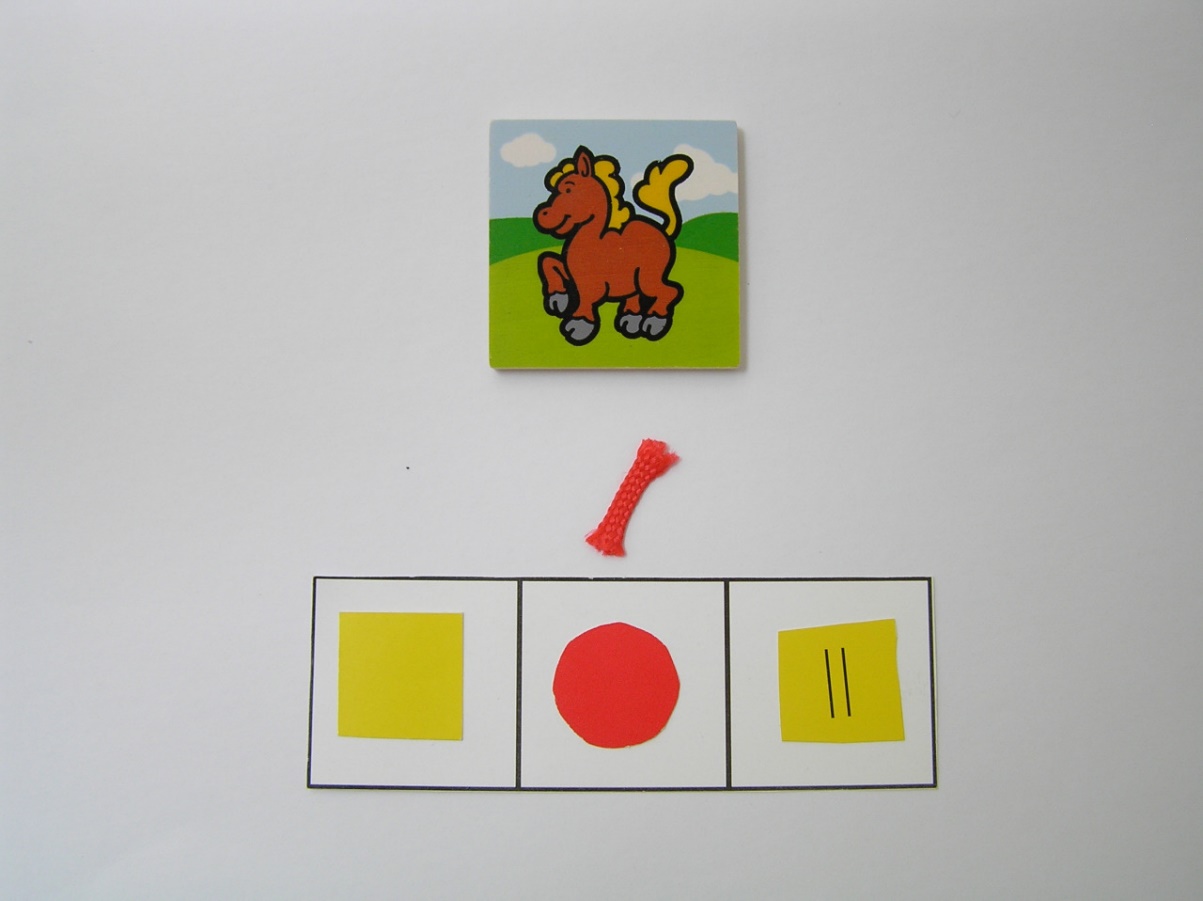